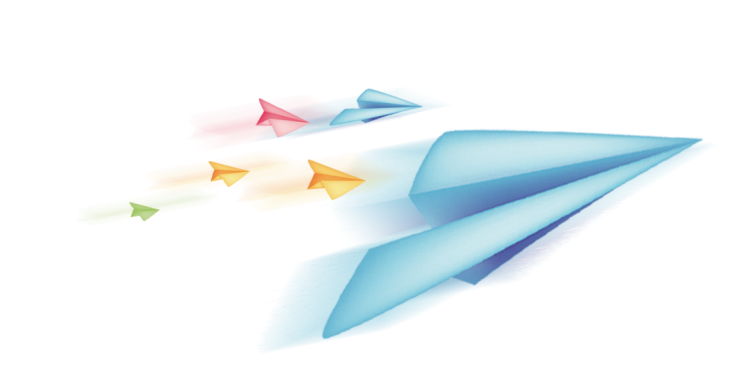 TỰ NHIÊN VÀ XÃ HỘI LỚP 2

GV dạy: Hoàng Thị Mai Hương
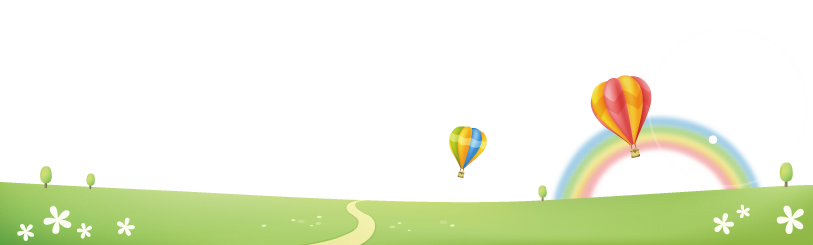 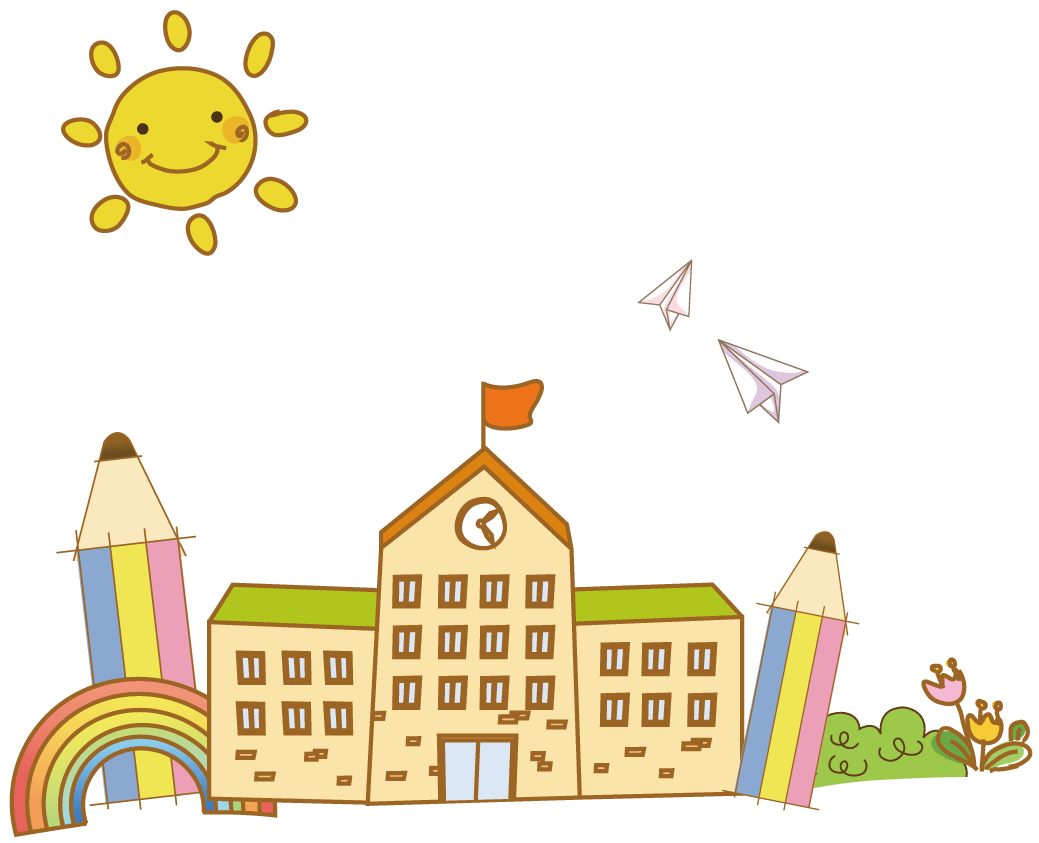 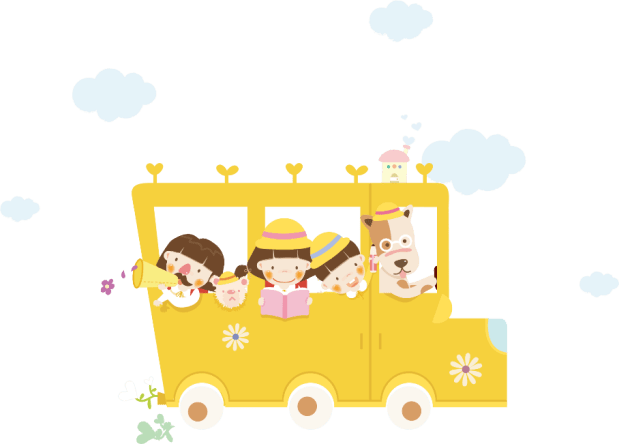 [Speaker Notes: Bài giảng thiết kế bởi: Hương Thảo - tranthao121004@gmail.com]
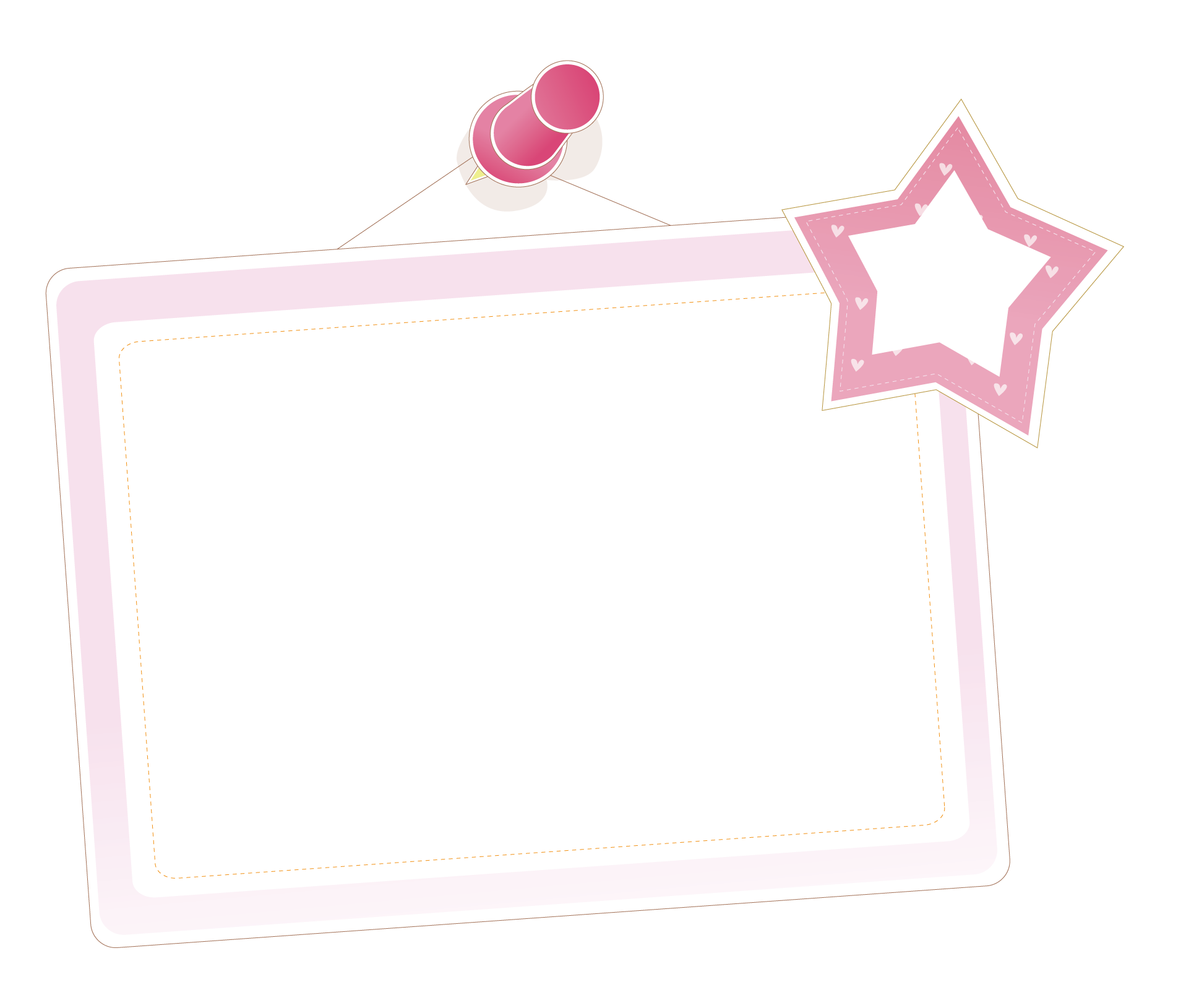 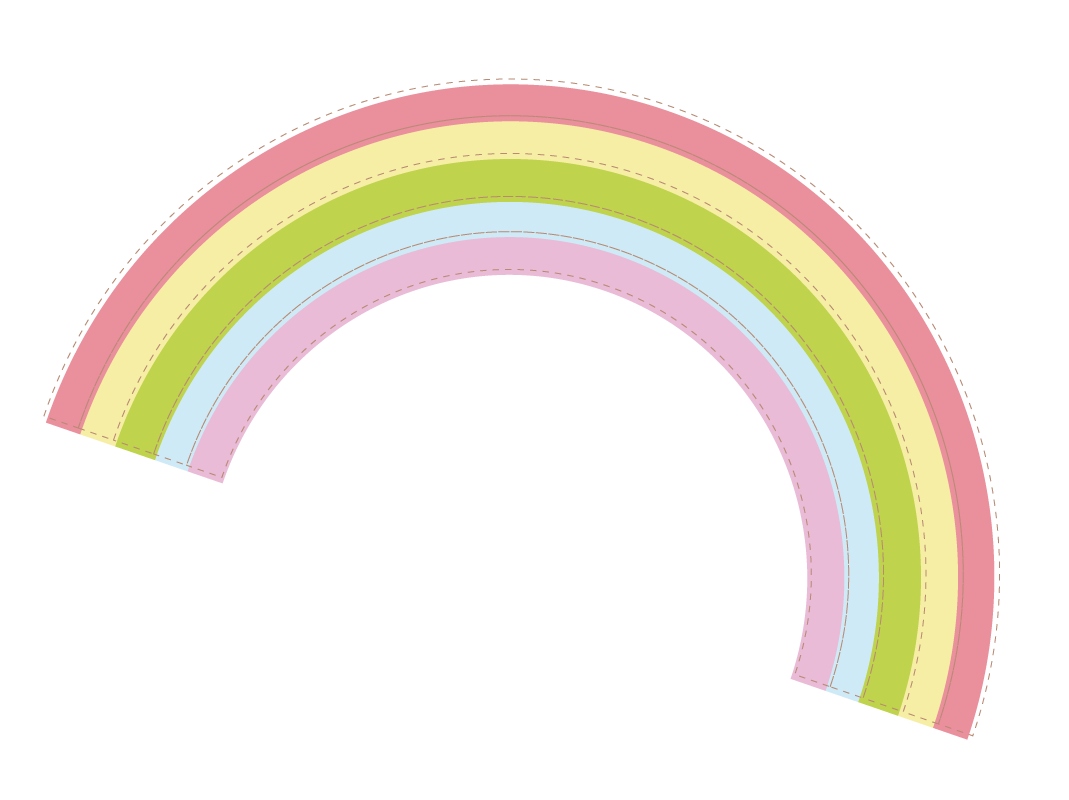 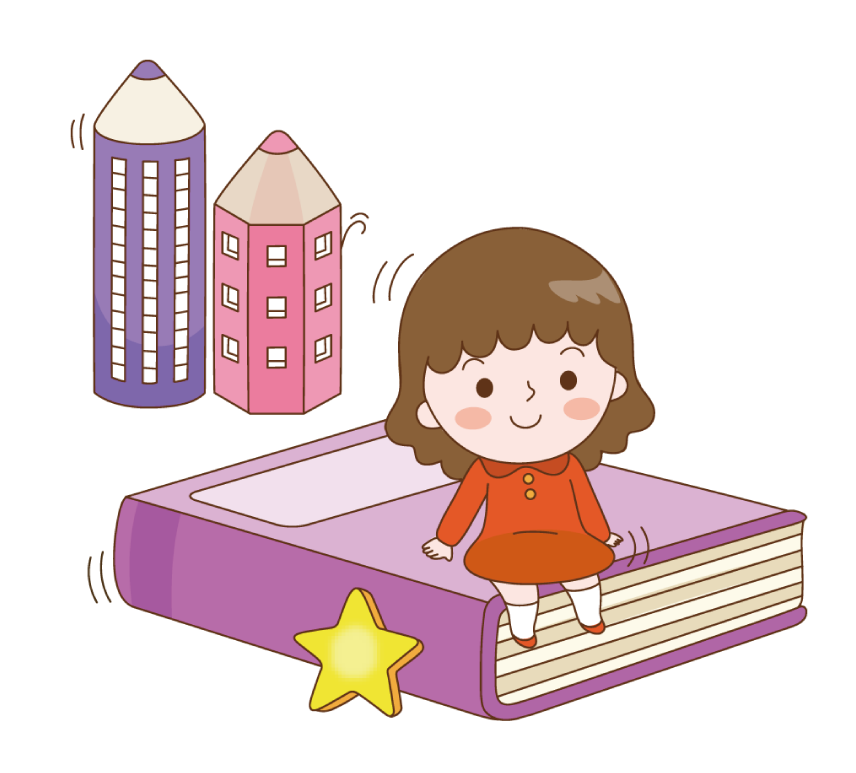 KHỞI ĐỘNG
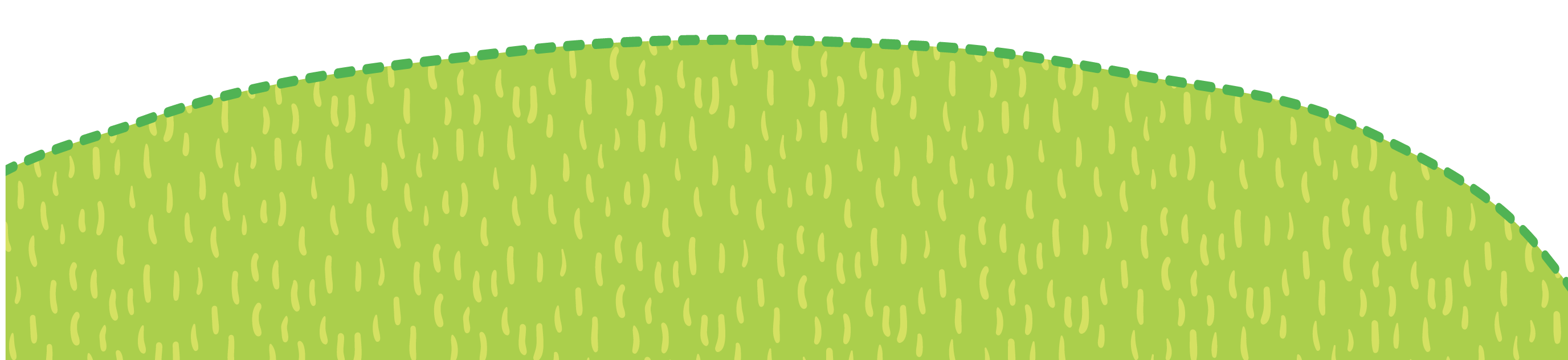 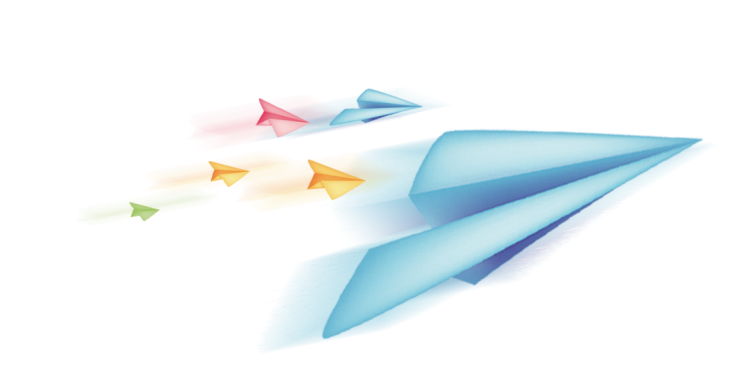 Bài 21: Tìm hiểu cơ quan vận động (Tiết 1)

GV dạy: Hoàng Thị Mai Hương
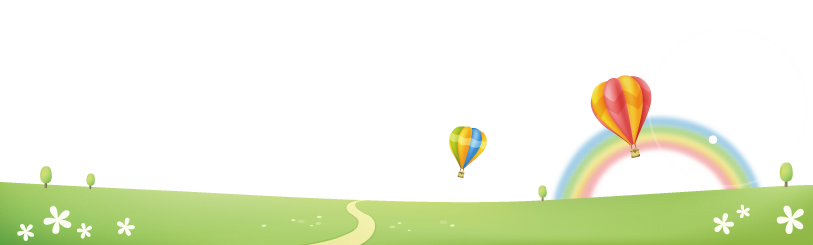 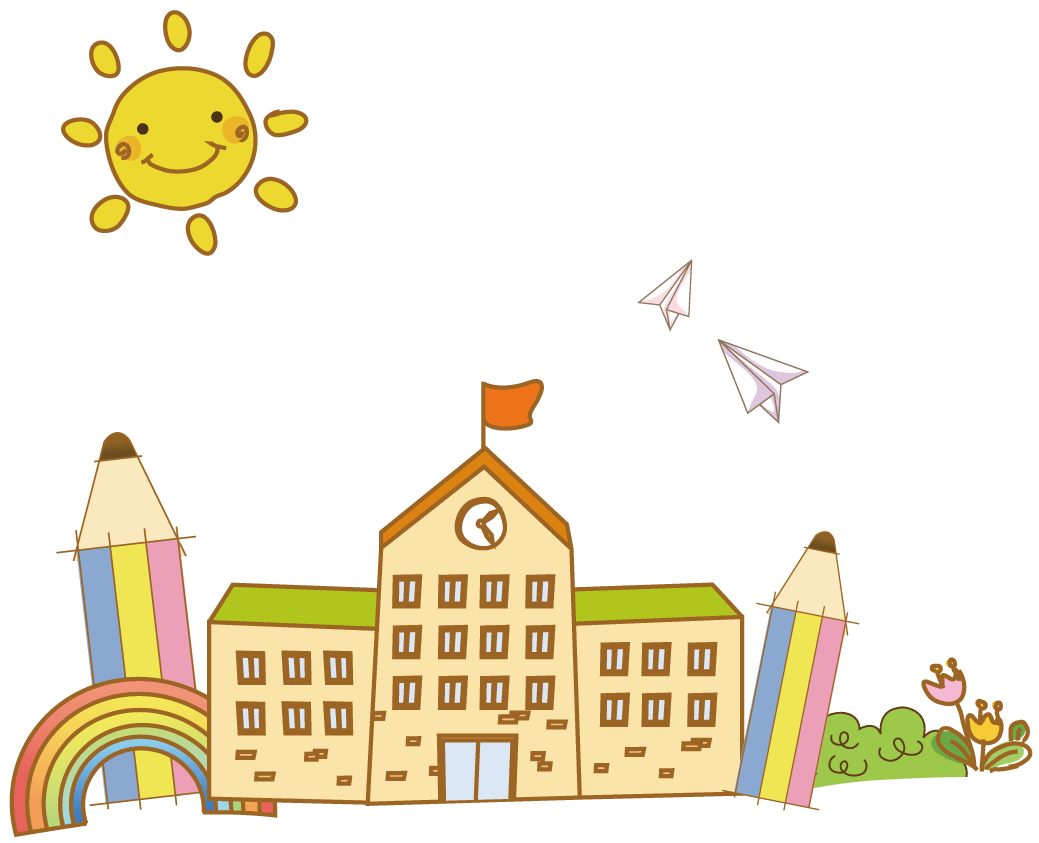 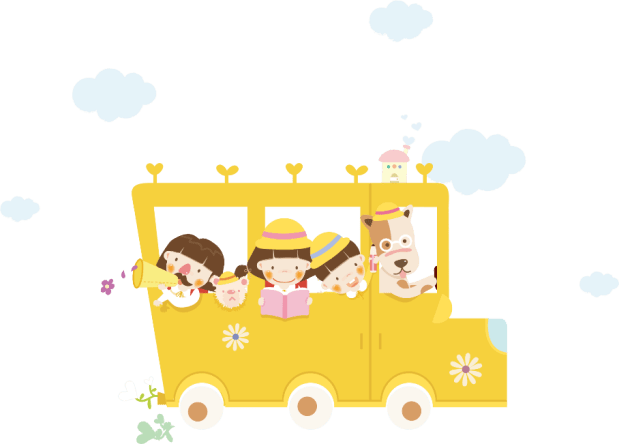 [Speaker Notes: Bài giảng thiết kế bởi: Hương Thảo - tranthao121004@gmail.com]
S/78
Thảo luận 2 phútEm hãy chỉ và nói tên một số cơ, xương và khớp của cơ?
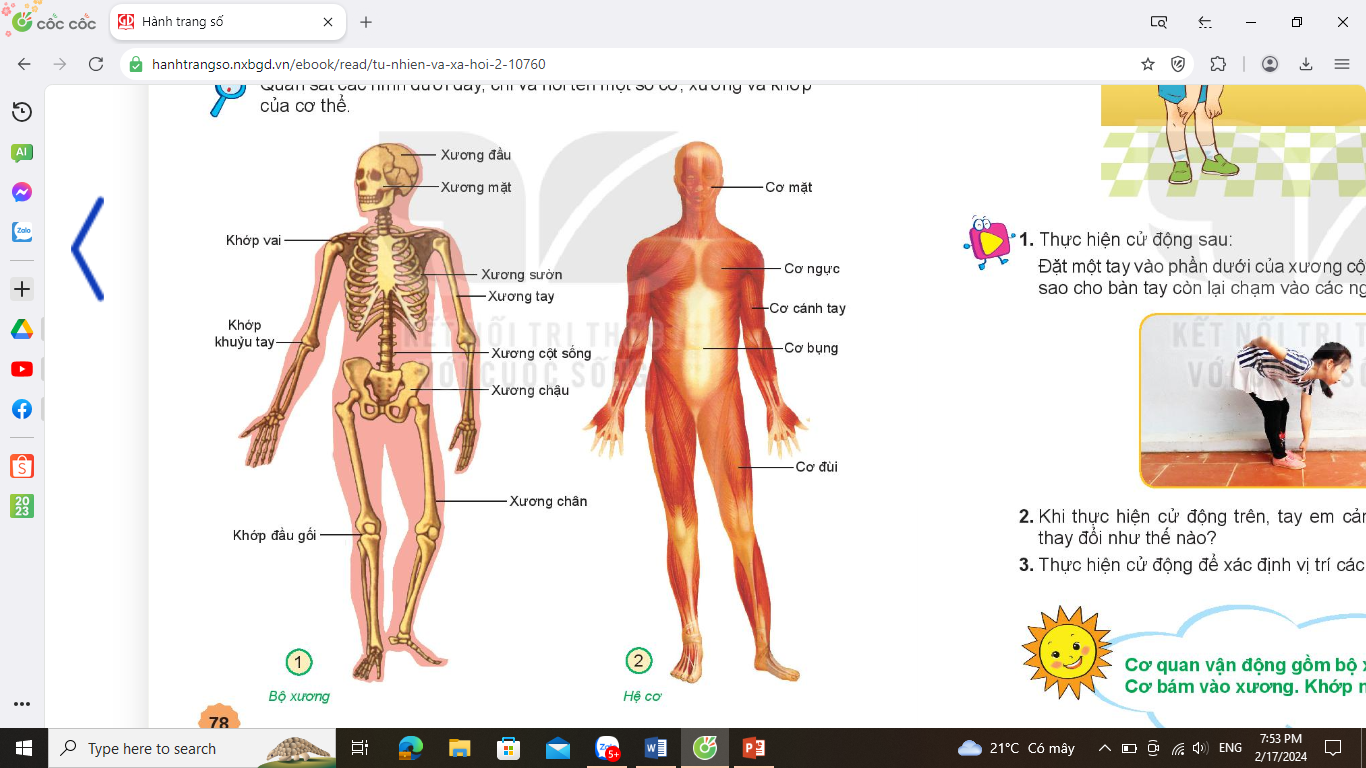 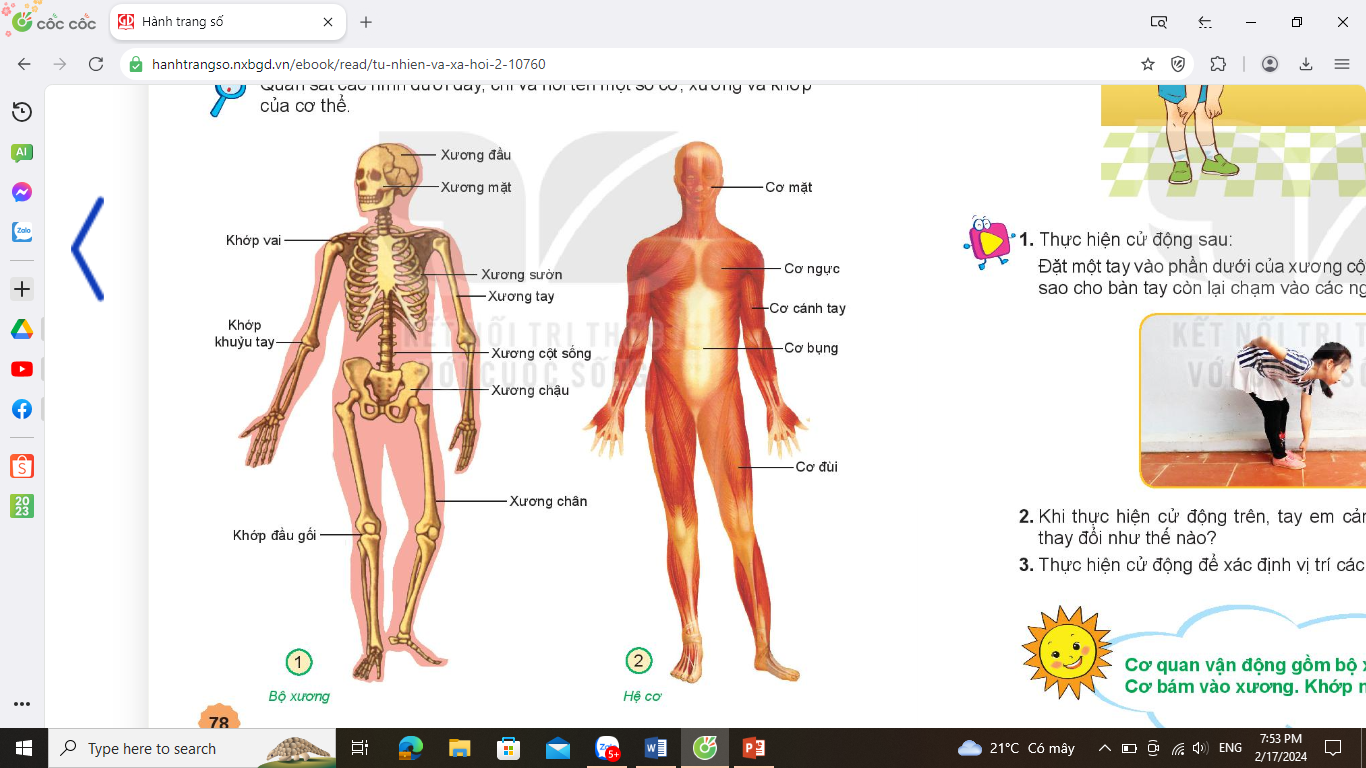 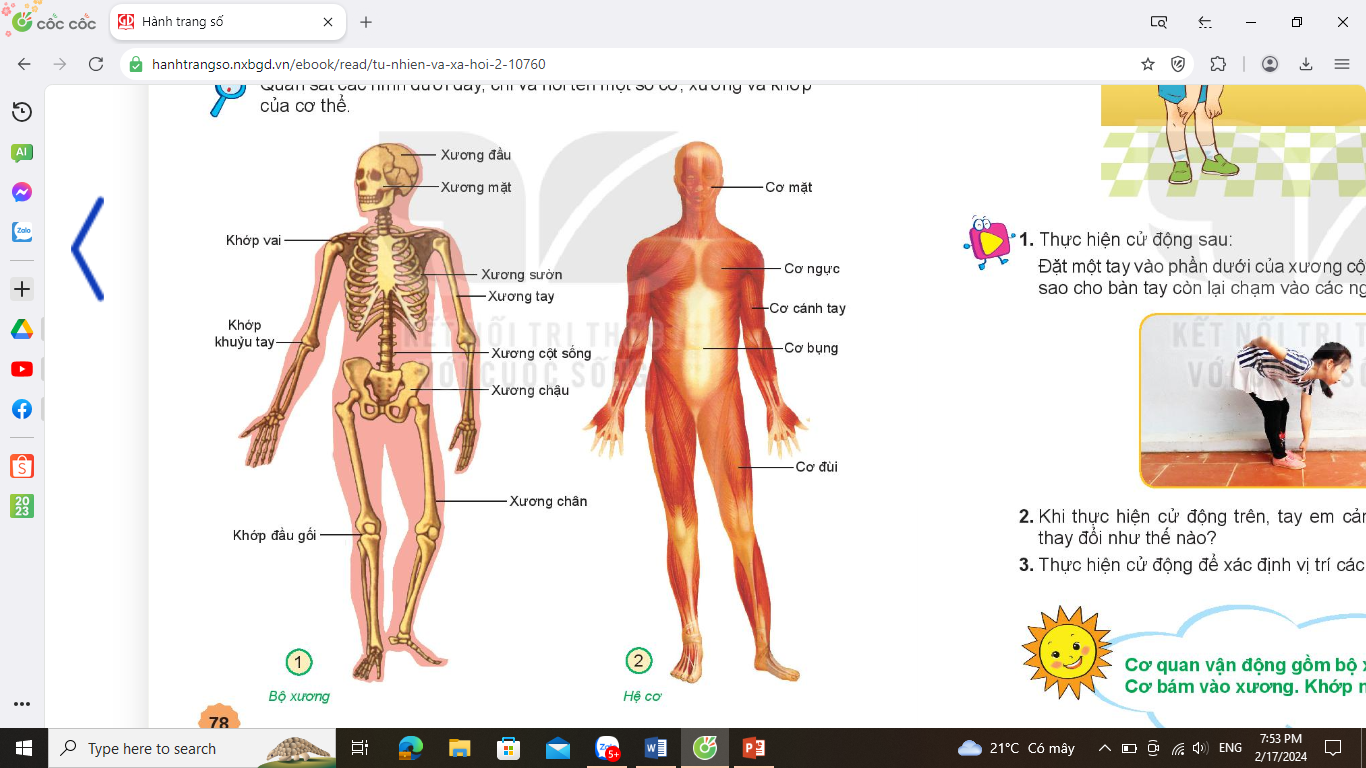 Thảo luận 2 phútEm hãy nói tên, chỉ một số cơ, xương  và khớp trên cơ thể mình cho bạn nghe?
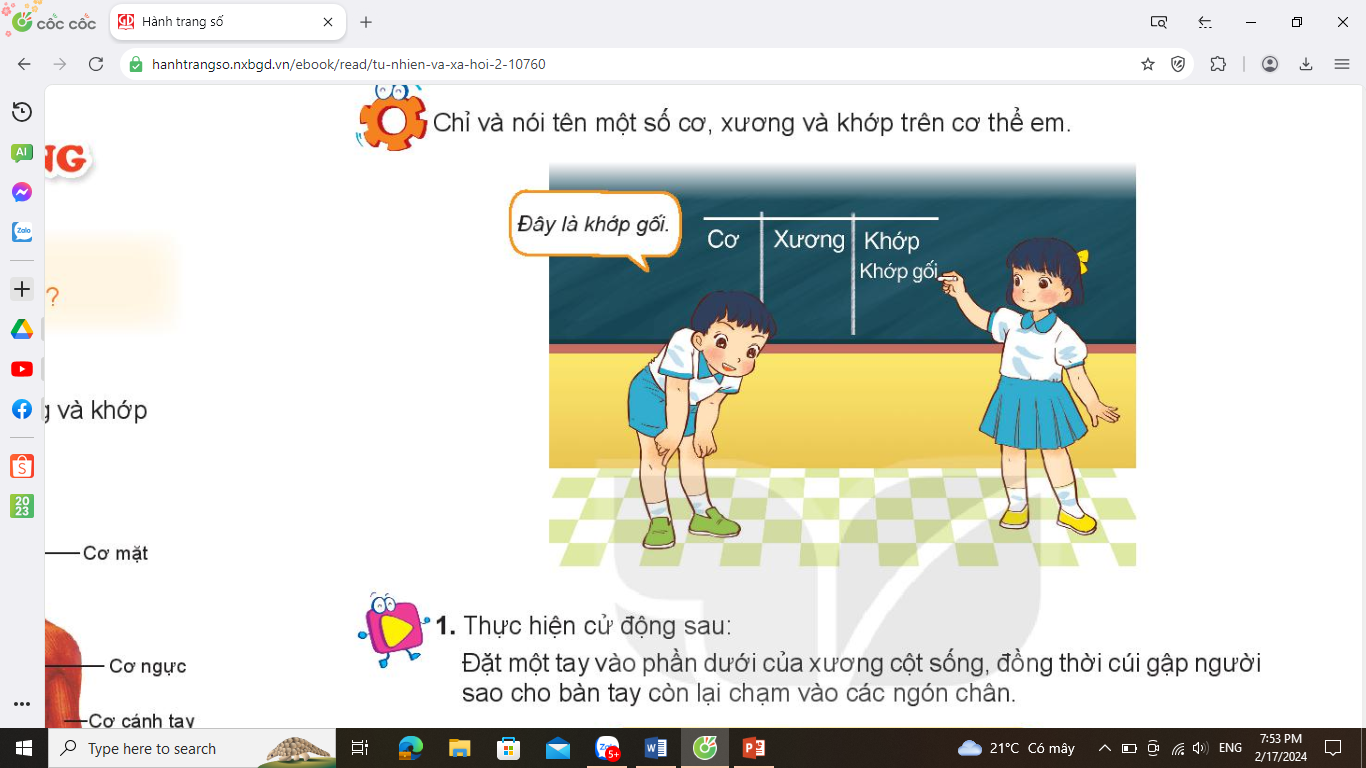 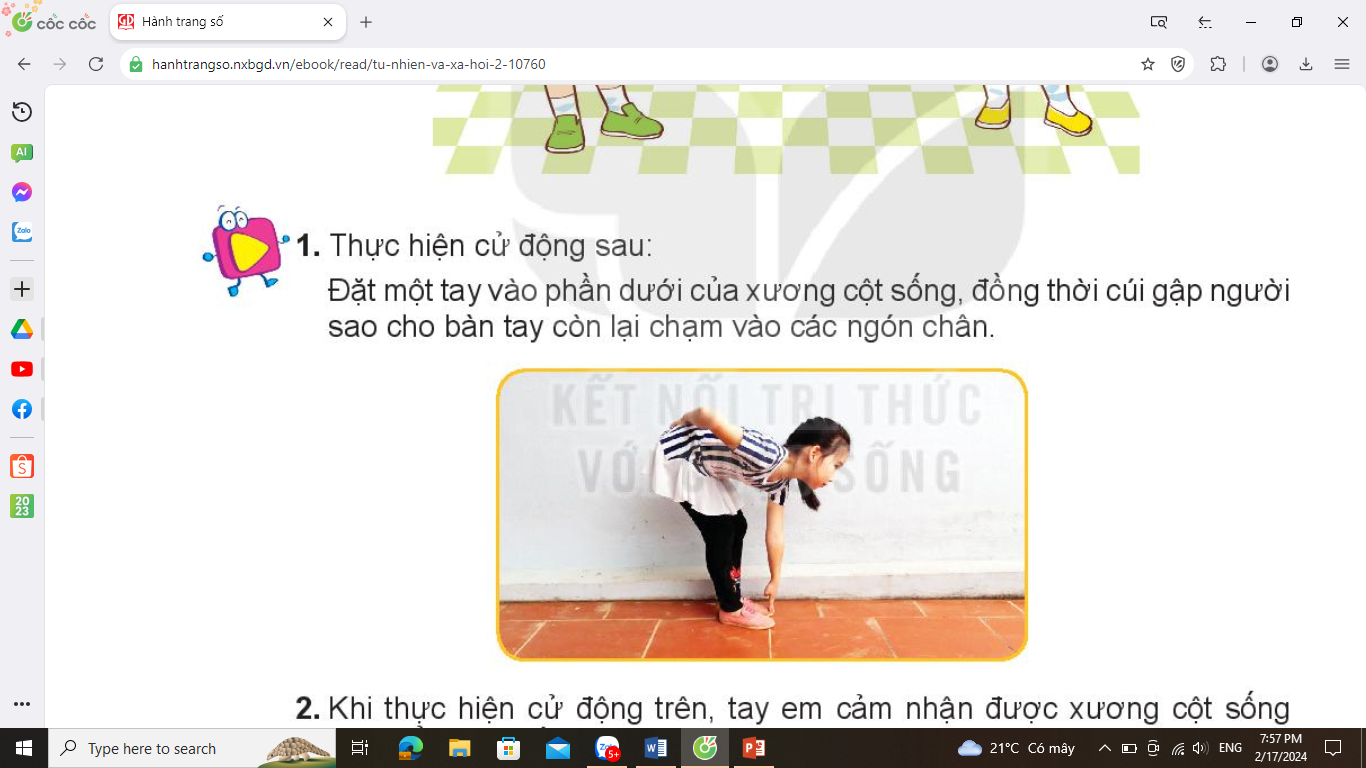 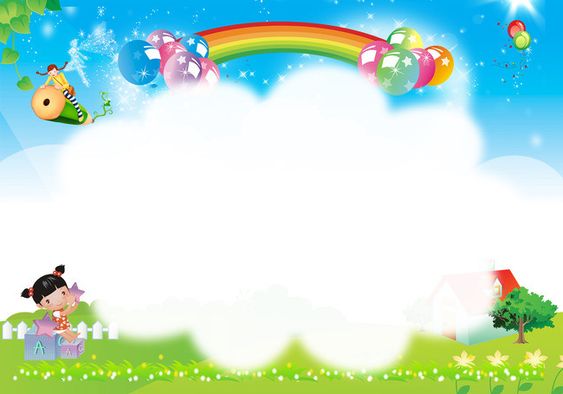 CỦNG CỐ DẶN DÒ